Путешествие по страницам «Детского альбома» П.И. Чайковского
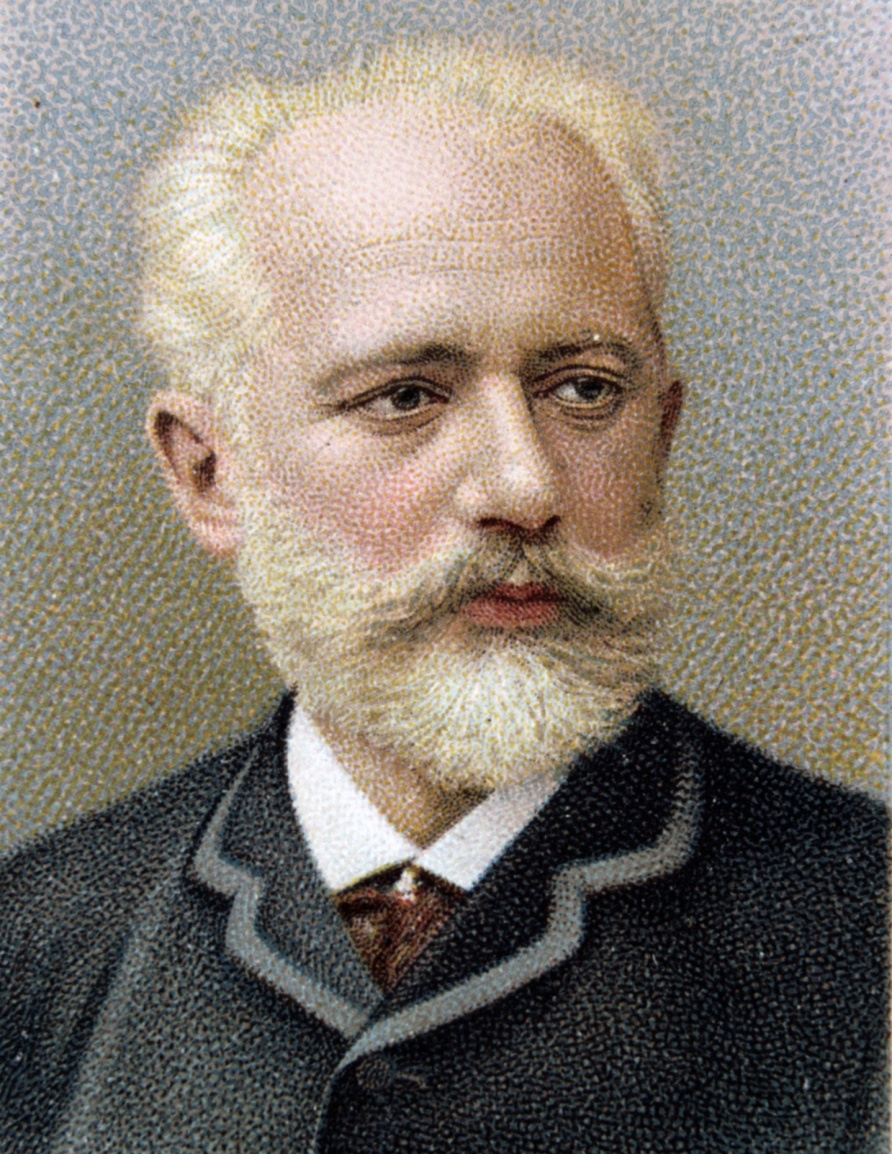 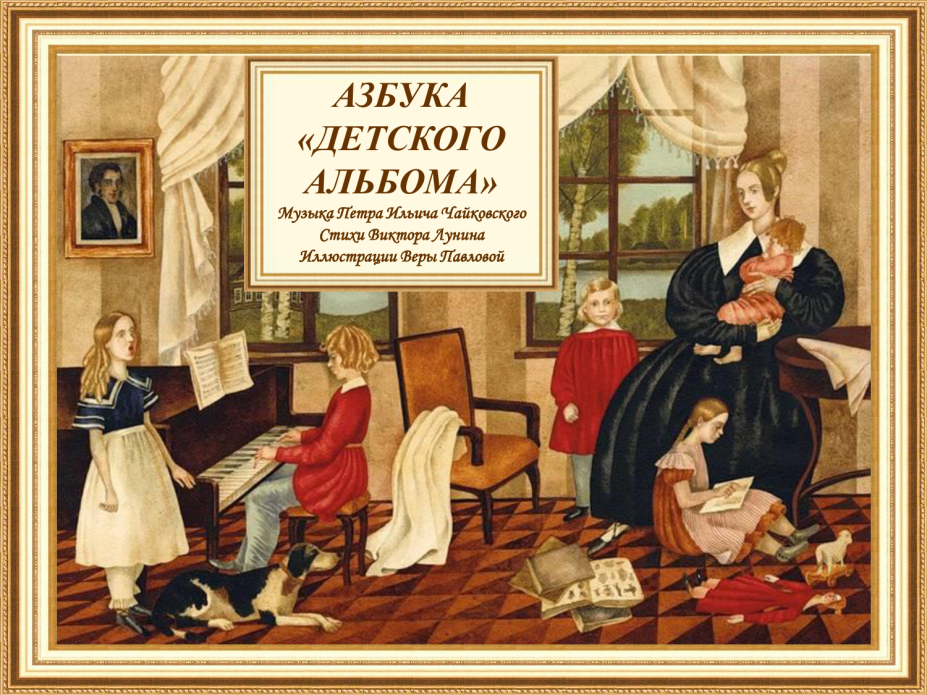 Цикл фортепианных пьес «Детский альбом», соч. 89, написан П.И.Чайковским в мае 1878г., посвящен любимому племяннику Володе Давыдову.
На титульном листе первого издания полное название цикла: «Детский альбом. Сборник легких пьесок для детей (подражание Шуману). Сочинение П.Чайковского».
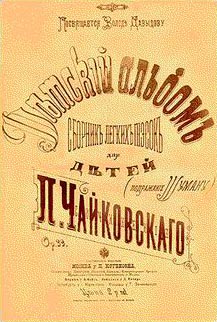 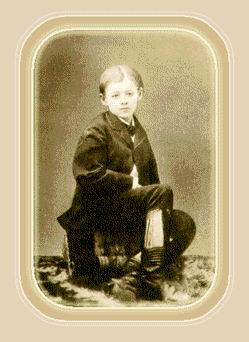 Сочинение «Детского альбома» – первое обращение композитора к детской теме. 
Созданию альбома непосредственно предшествовало длительное общение композитора с Колей Конради, глухонемым воспитанником М.И. Чайковского. 
Пример Роберта Шумана, создавшего альбом пьес для юношества можно считать важным обстоятельством в решении Чайковского создать цикл пьес для детей
Необходимость создания музыкальной литературы для детей и юношества композитор осознавал давно, но приступил к реализации уже в зрелом возрасте
Все 24 пьесы цикла программны, то есть имеют названия и конкретный замысел.
В сборнике запечатлен широкий круг образов. 
Картины природы – «Зимнее утро», «Песня жаворонка» 
Игры детей – «Игра в лошадки», «Болезнь куклы», «Похороны куклы», «Новая кукла», «Марш деревянных солдатиков». 
Персонажи русских народных сказок – «Нянина сказка», «Баба-яга», русского народного творчества – «Русская песня», «Мужик на гармонике играет», «Камаринская»
Песни других народов – «Итальянская песенка», «Старинная французская песенка», «Немецкая песенка», «Неаполитанская песенка»
Элементы изобразительности - «Шарманщик поет» и звукоподражания – «Песня жаворонка» 
Богатый внутренний мир ребенка – «Утреннее размышление», «Сладкая греза» и «Хор».
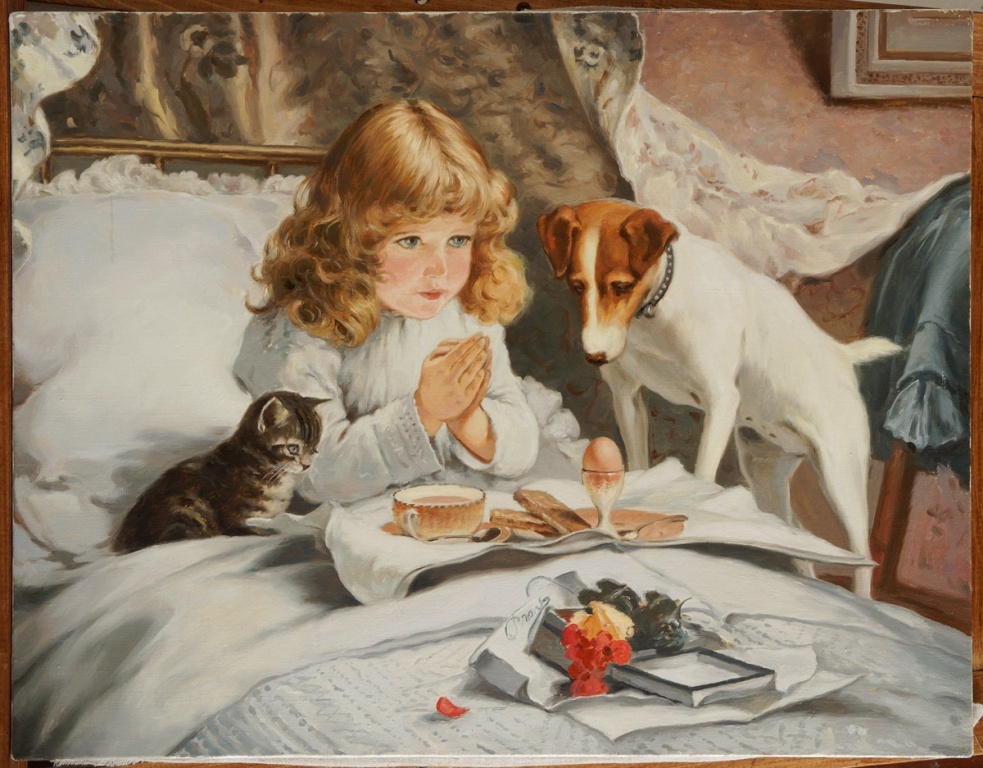 День ребенка начинался с молитвы, в которой он настраивался на добрые мысли и поступки
Светлая тональность 
Соль мажор, 
равномерное ритмическое движение и 
четырехголосная 
аккордовая фактура 
(словно поёт хор) – 
создает сосредоточенный и спокойный образ
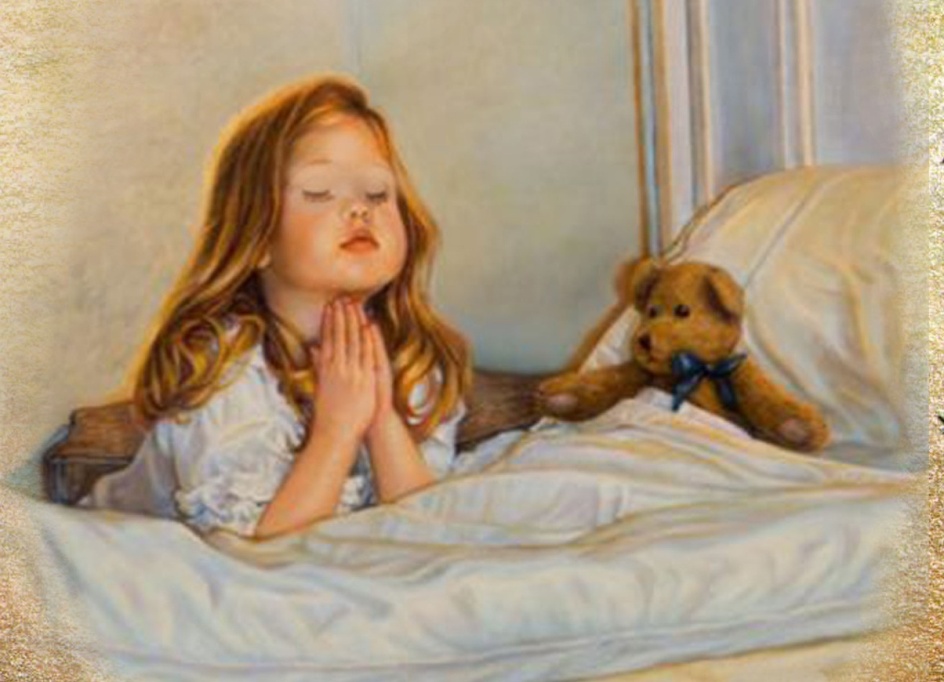 Утреннее размышление
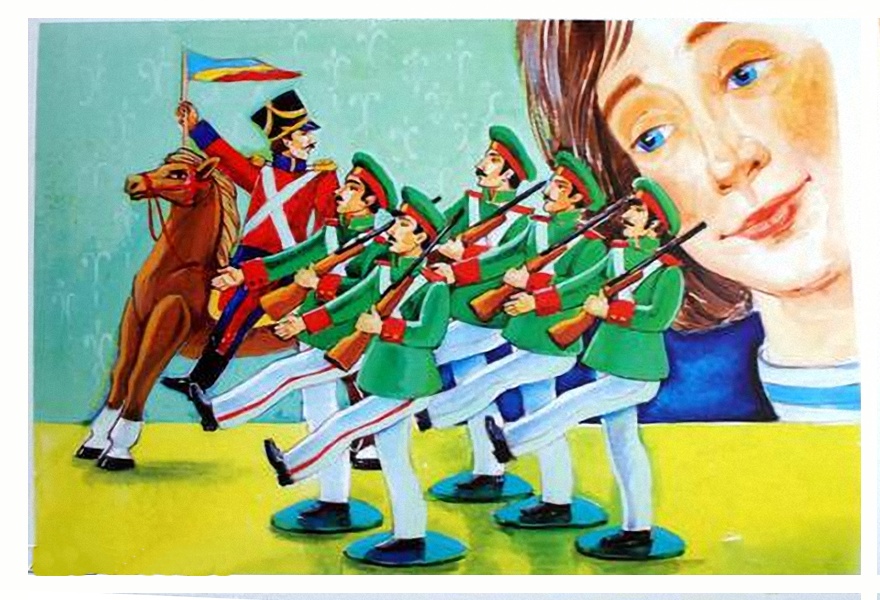 Марш деревянных солдатиков
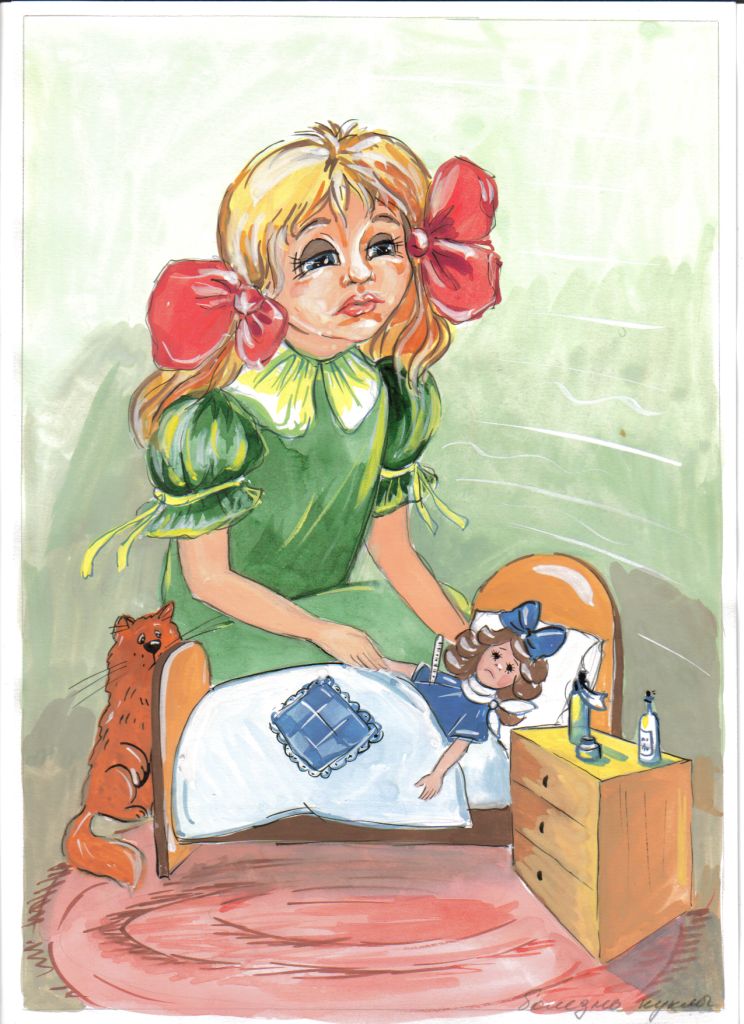 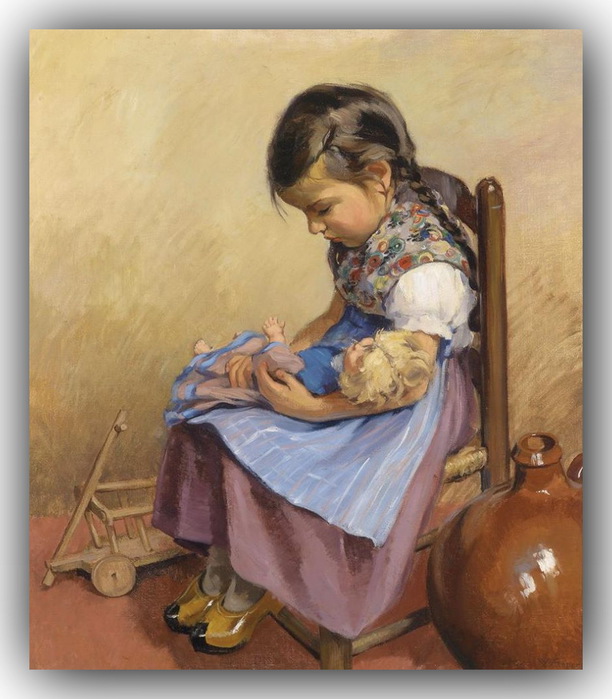 Болезнь куклы
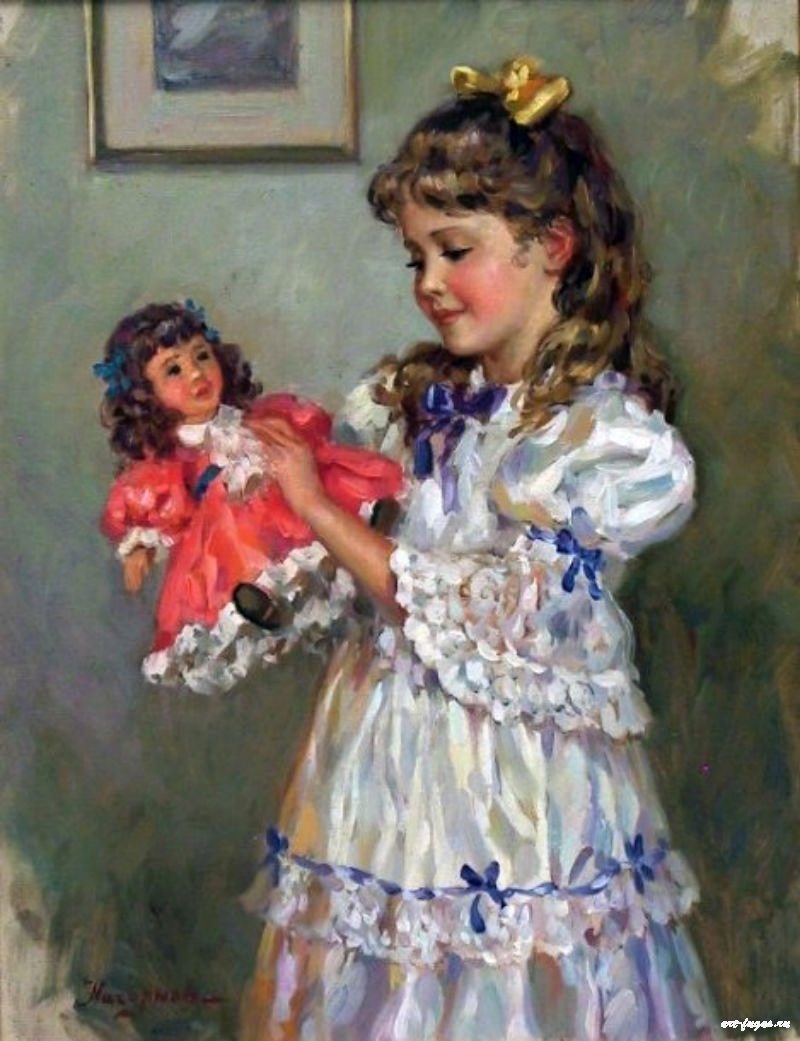 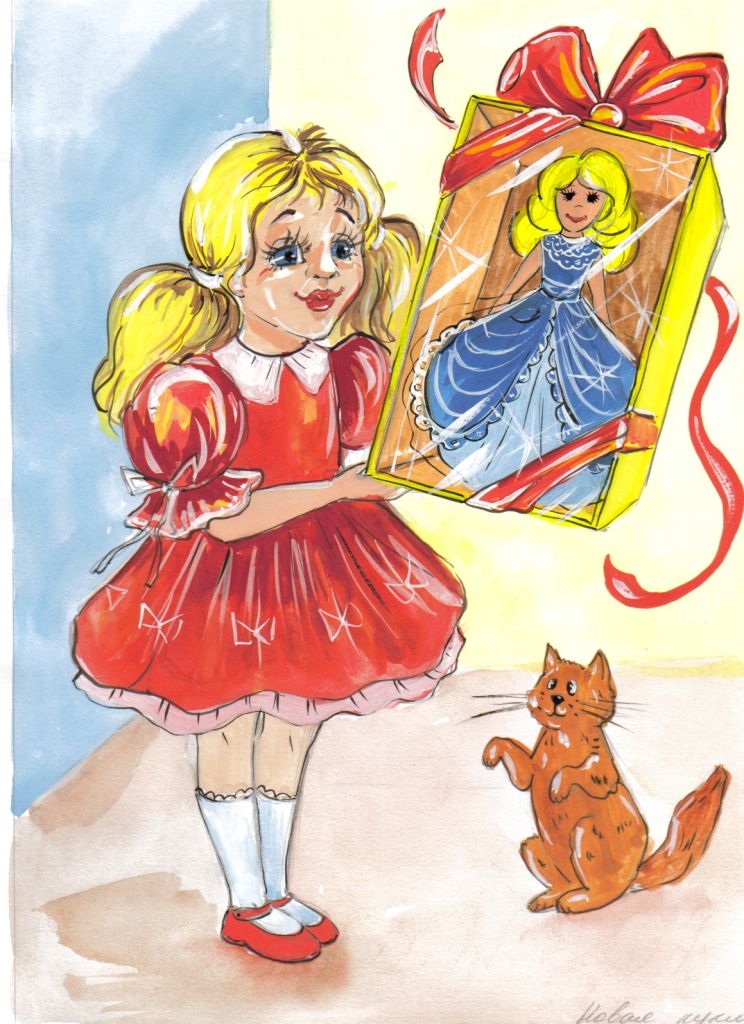 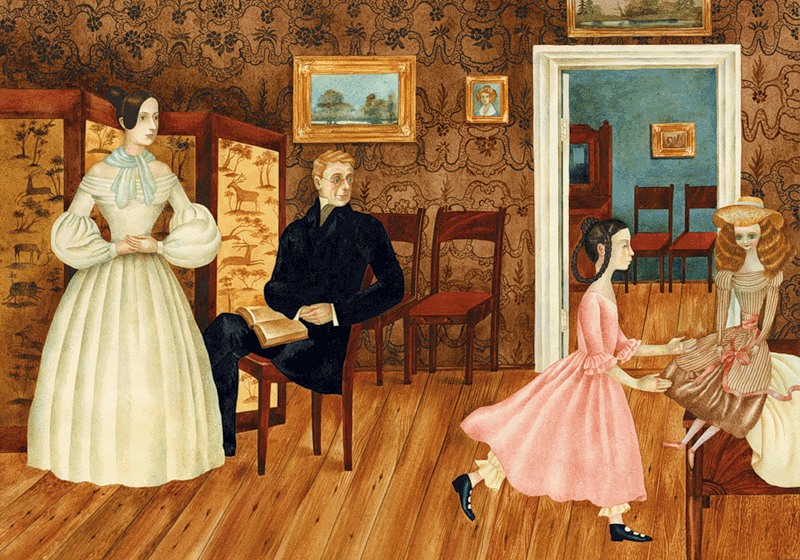 Новая кукла
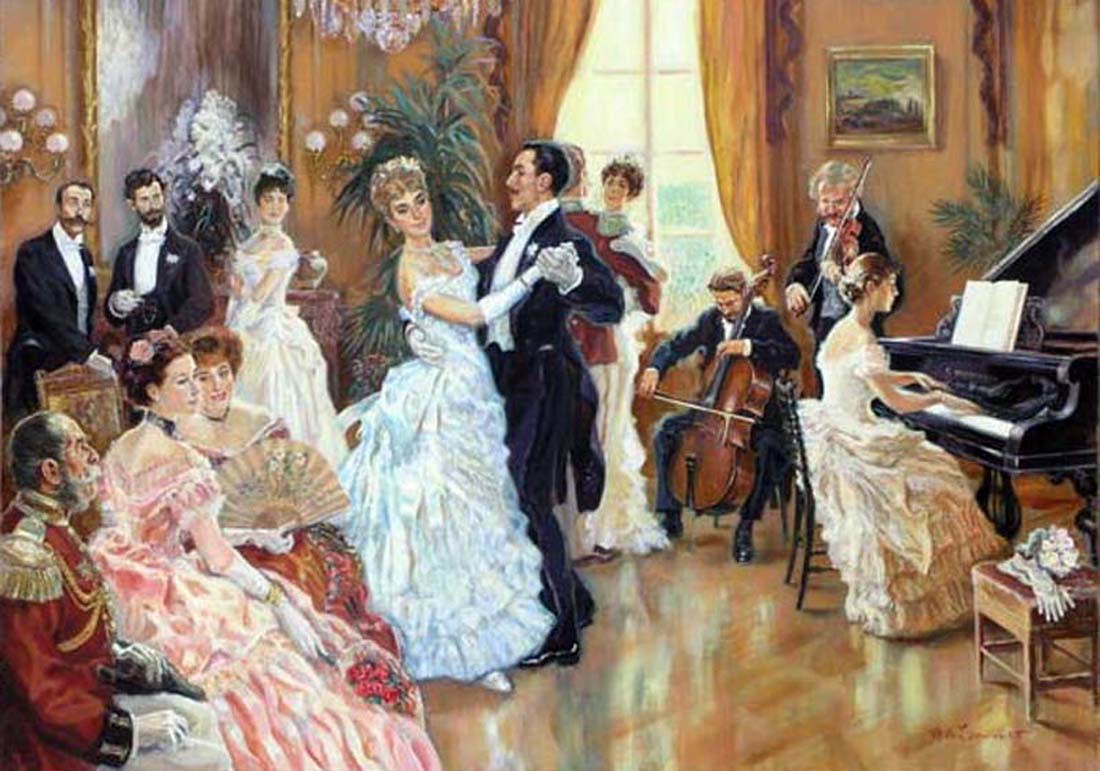 Вальс – парный танец, основанный на плавном кружении, один из самых распространенных танцевальных жанров.
вальс
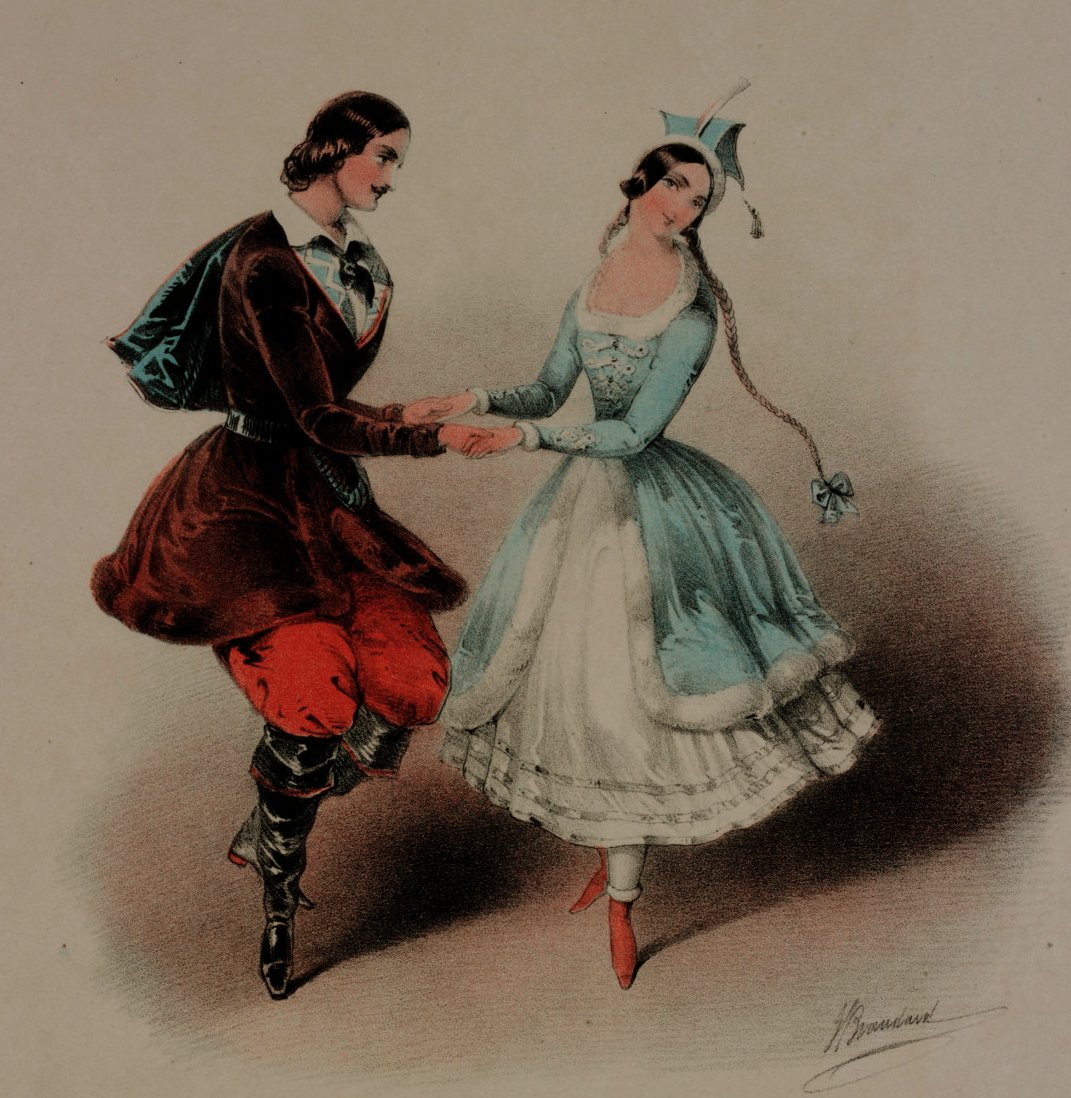 мазурка
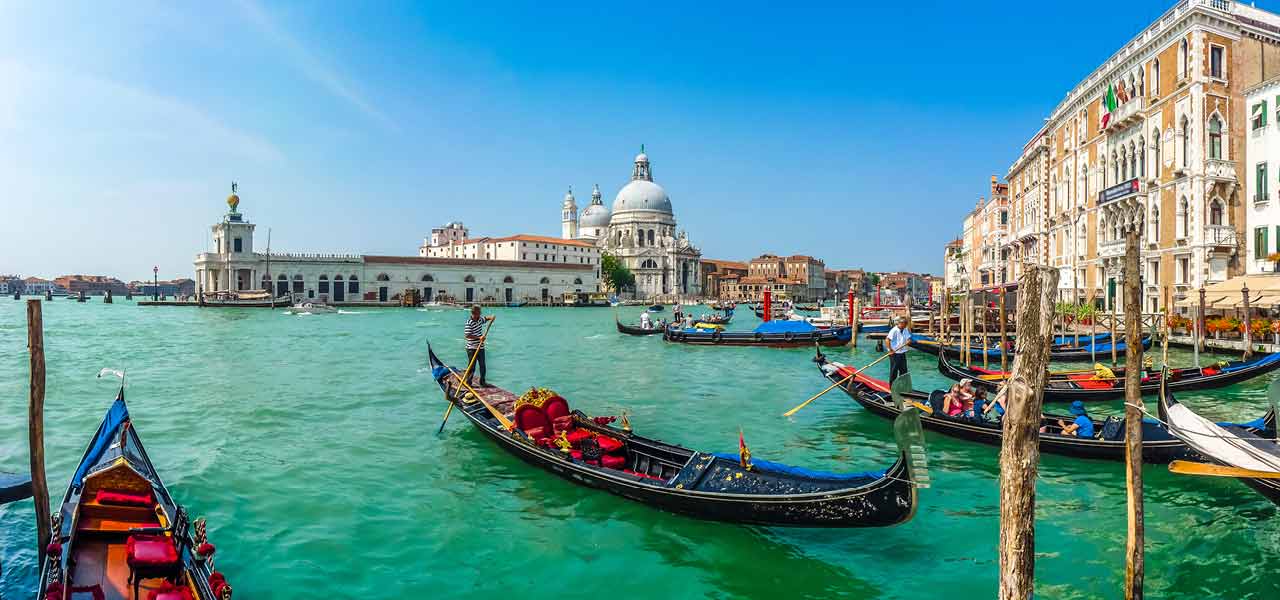 Итальянская песенка
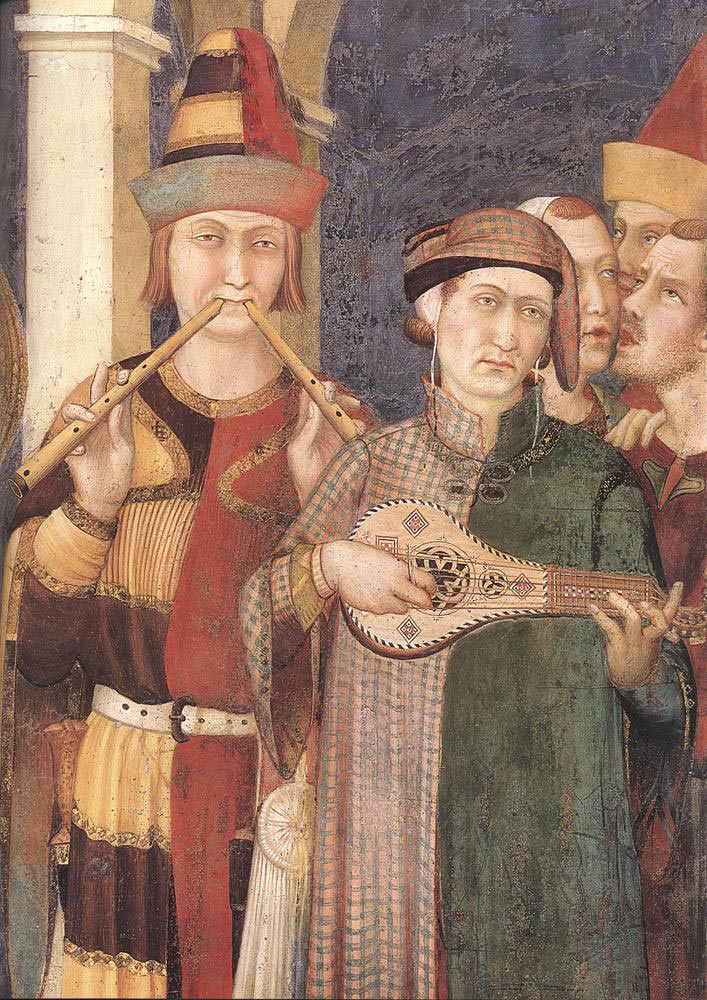 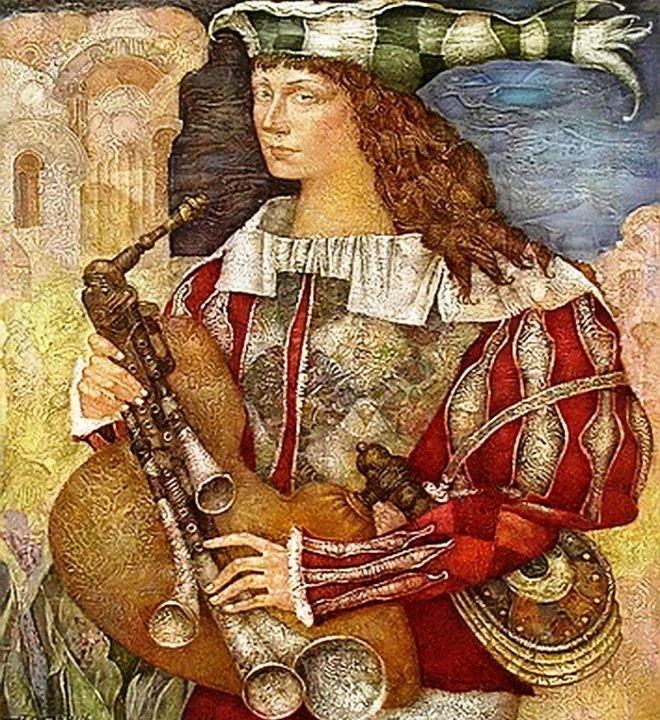 менестрели
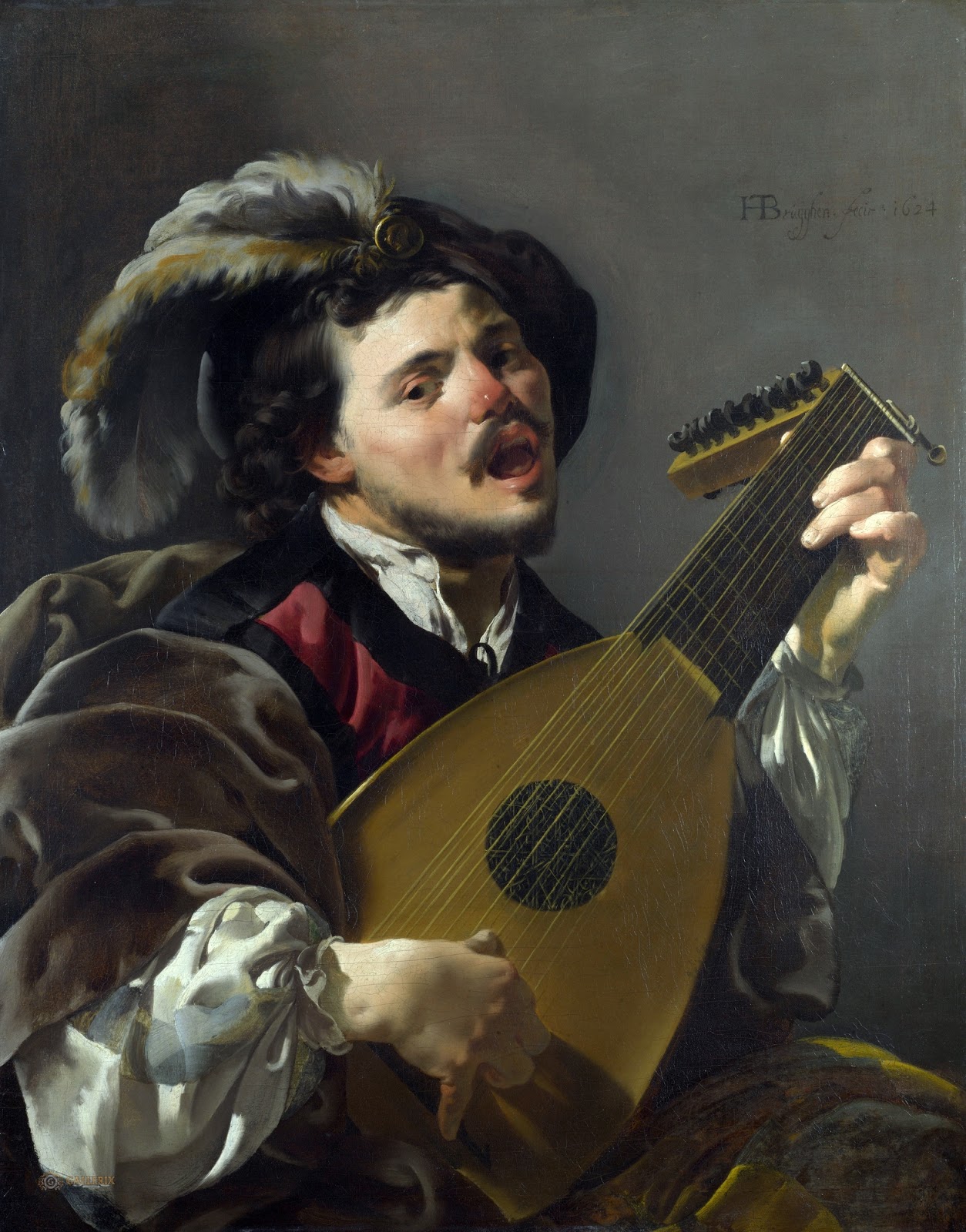 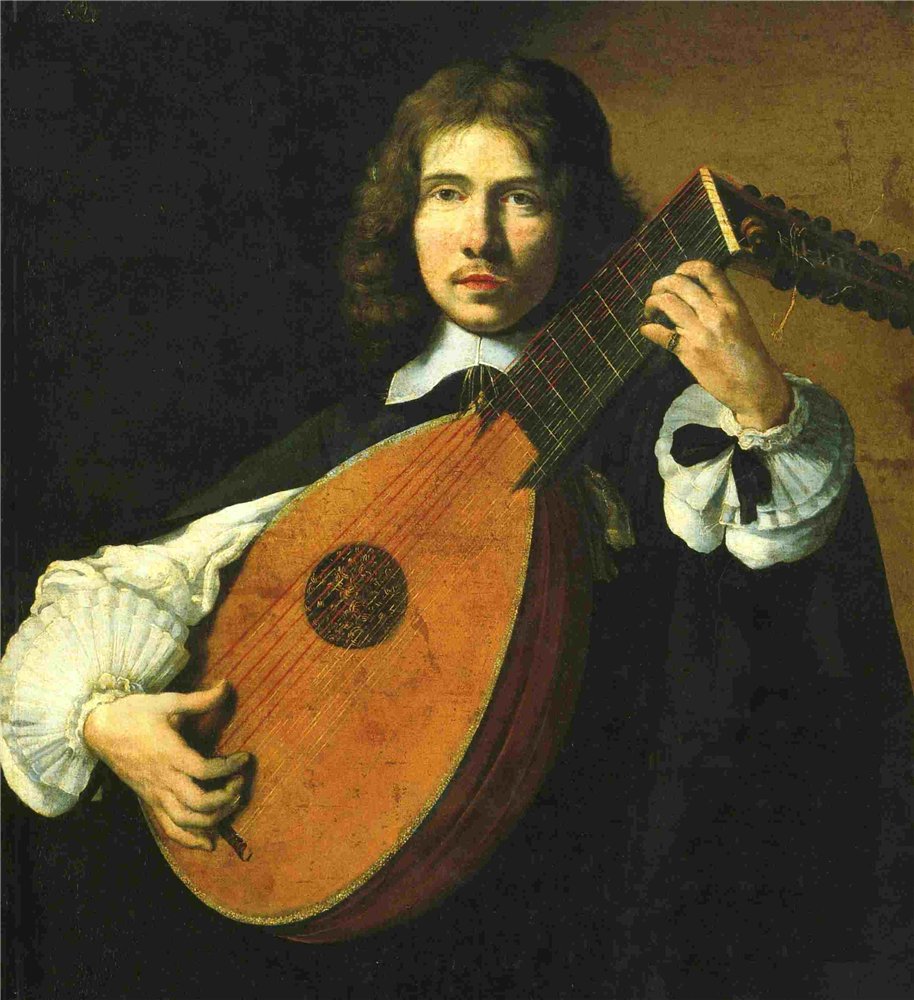 лютня
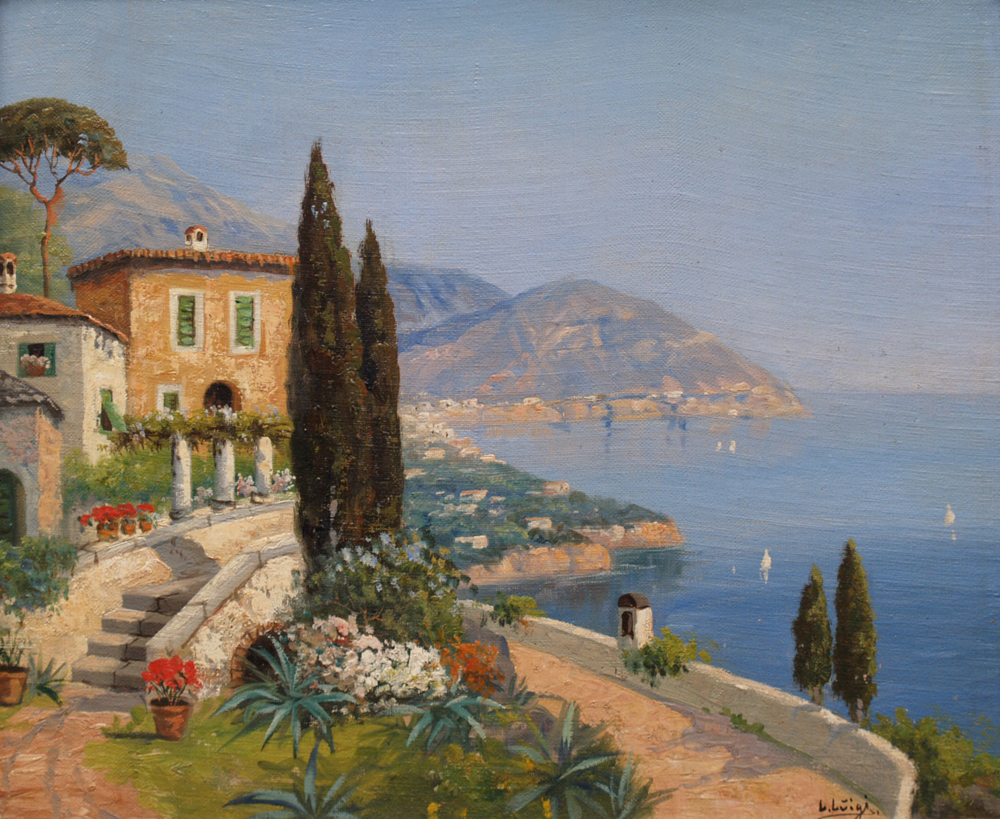 Неаполитанская песенка
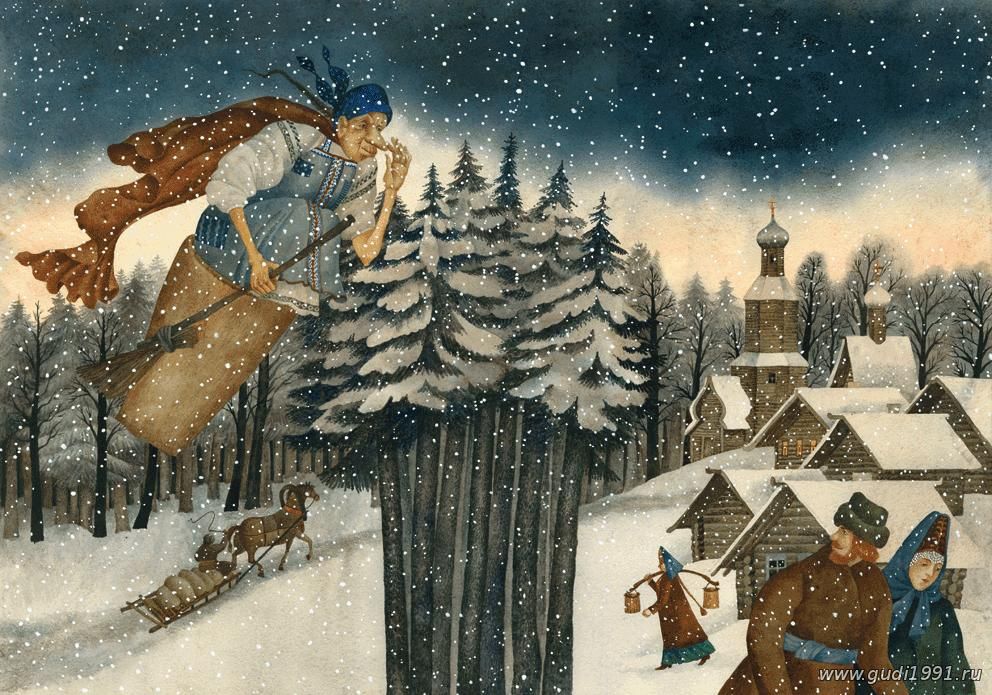 Баба яга
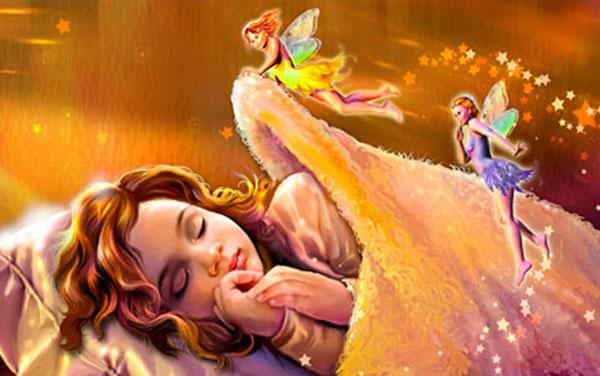 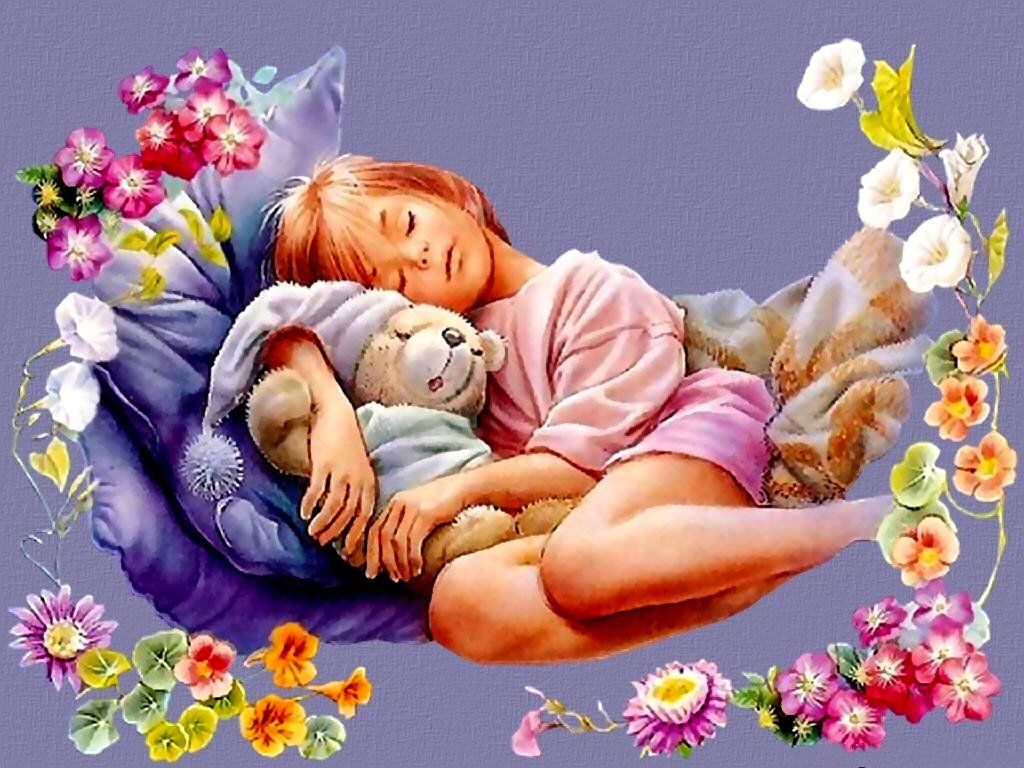 Сладкая грёза
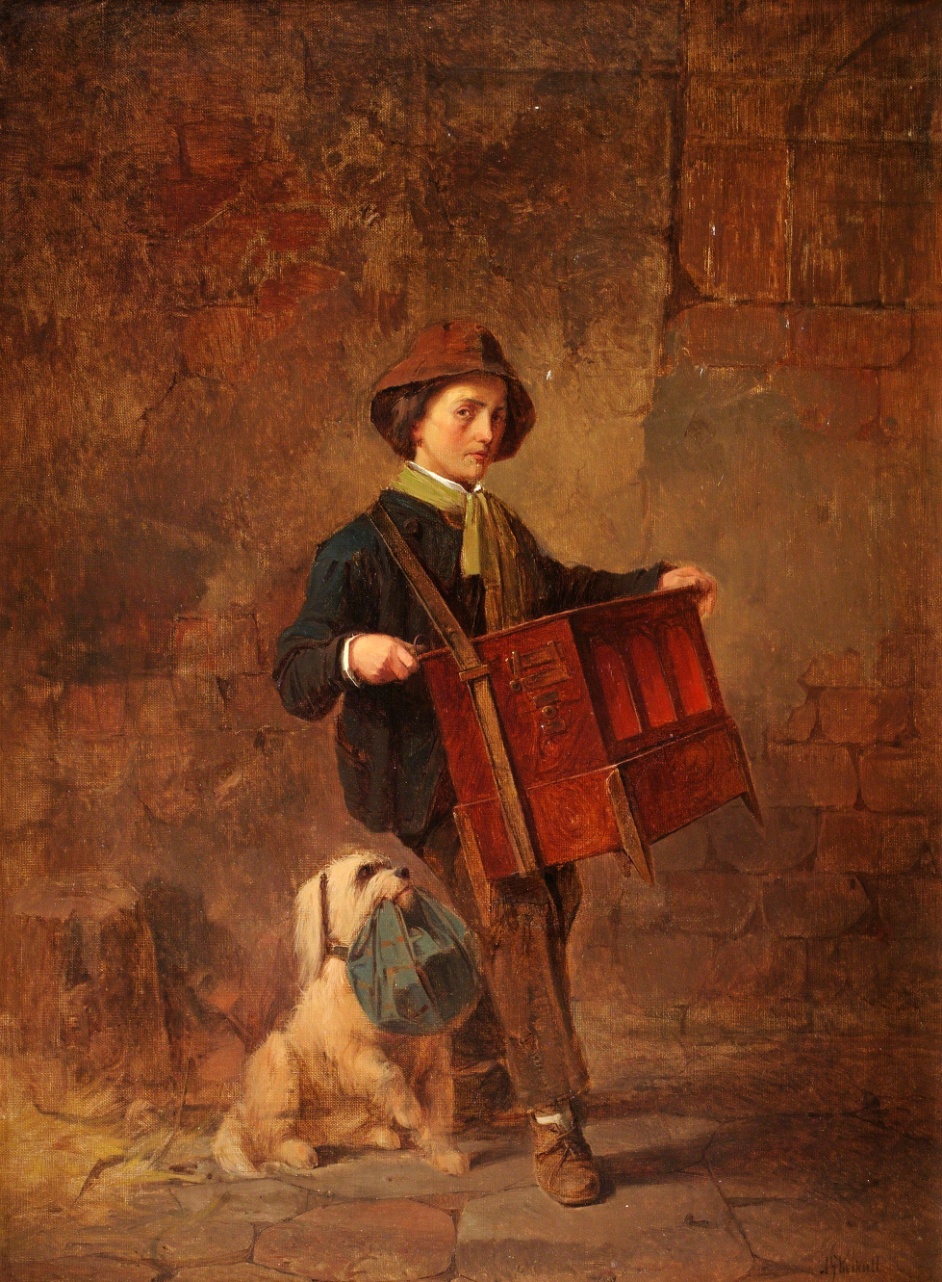 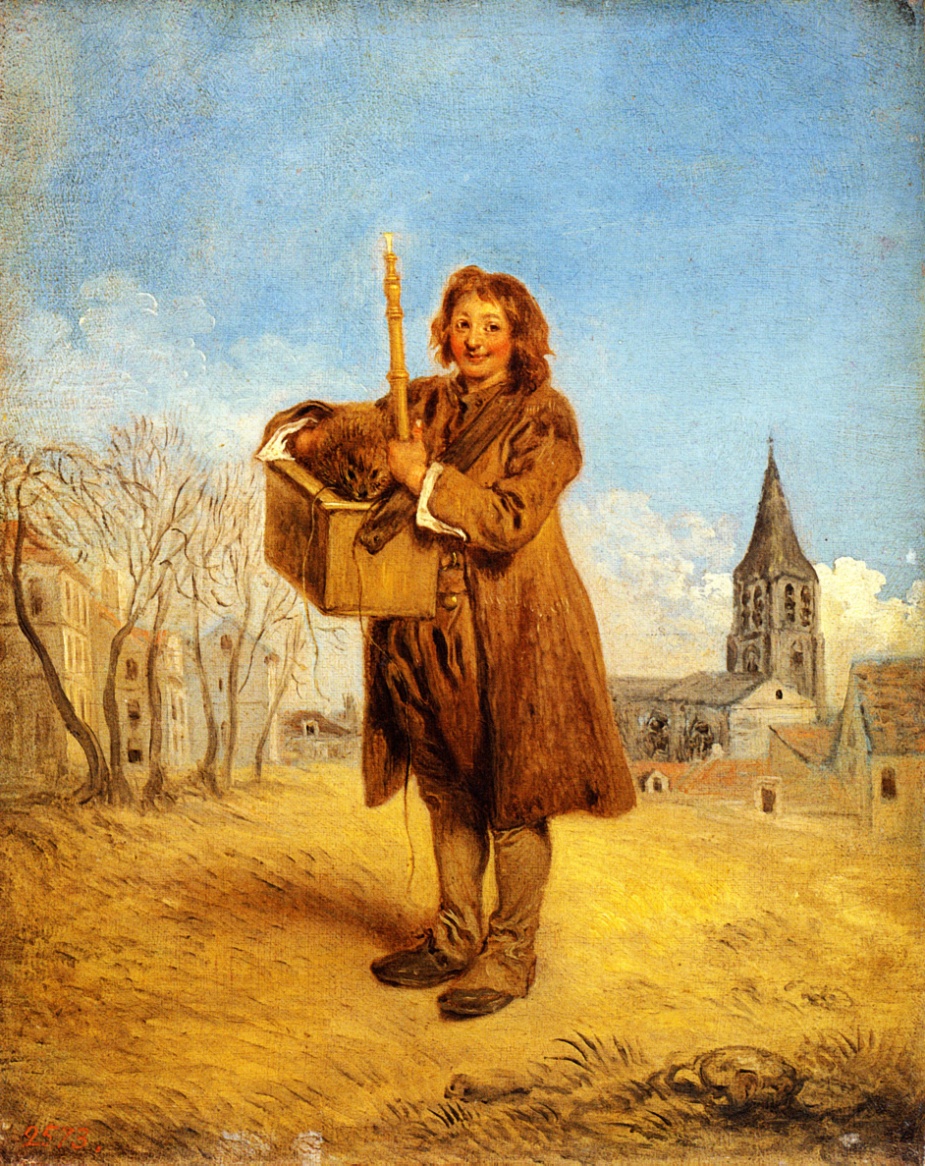 Шарманщик поёт
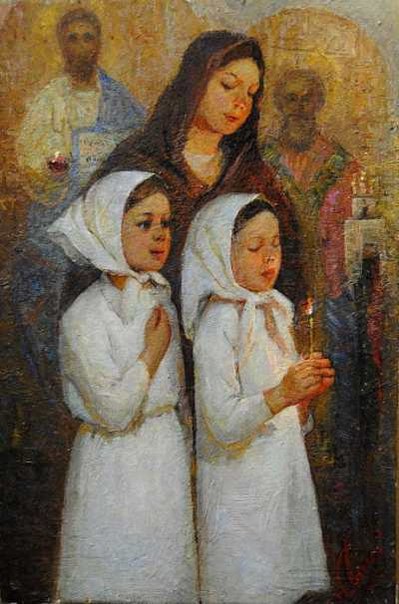 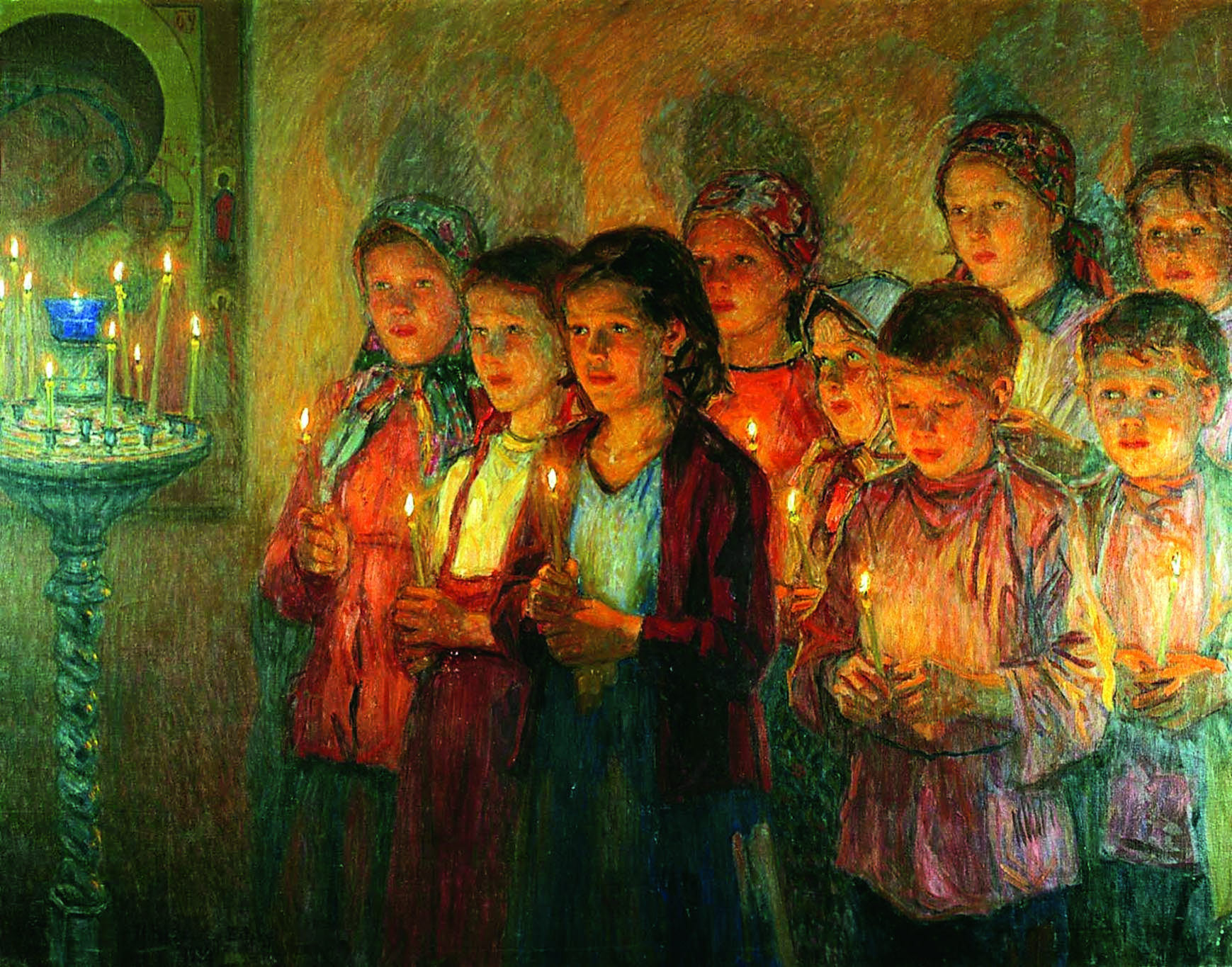 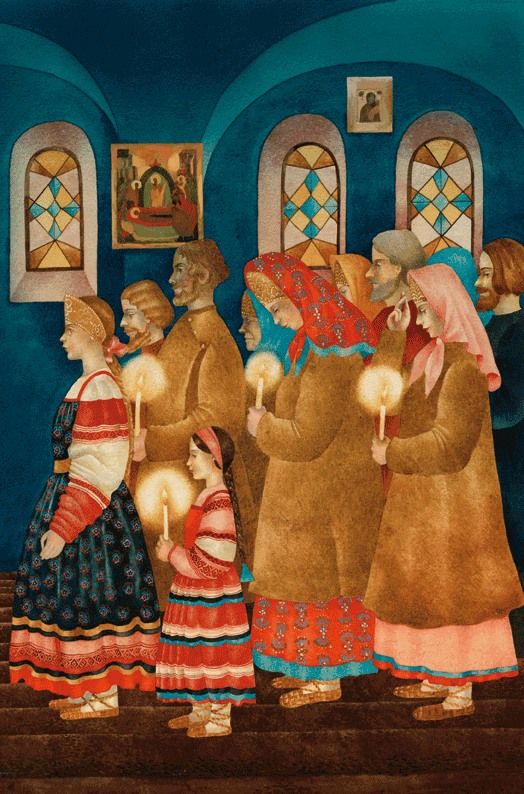 В церкви